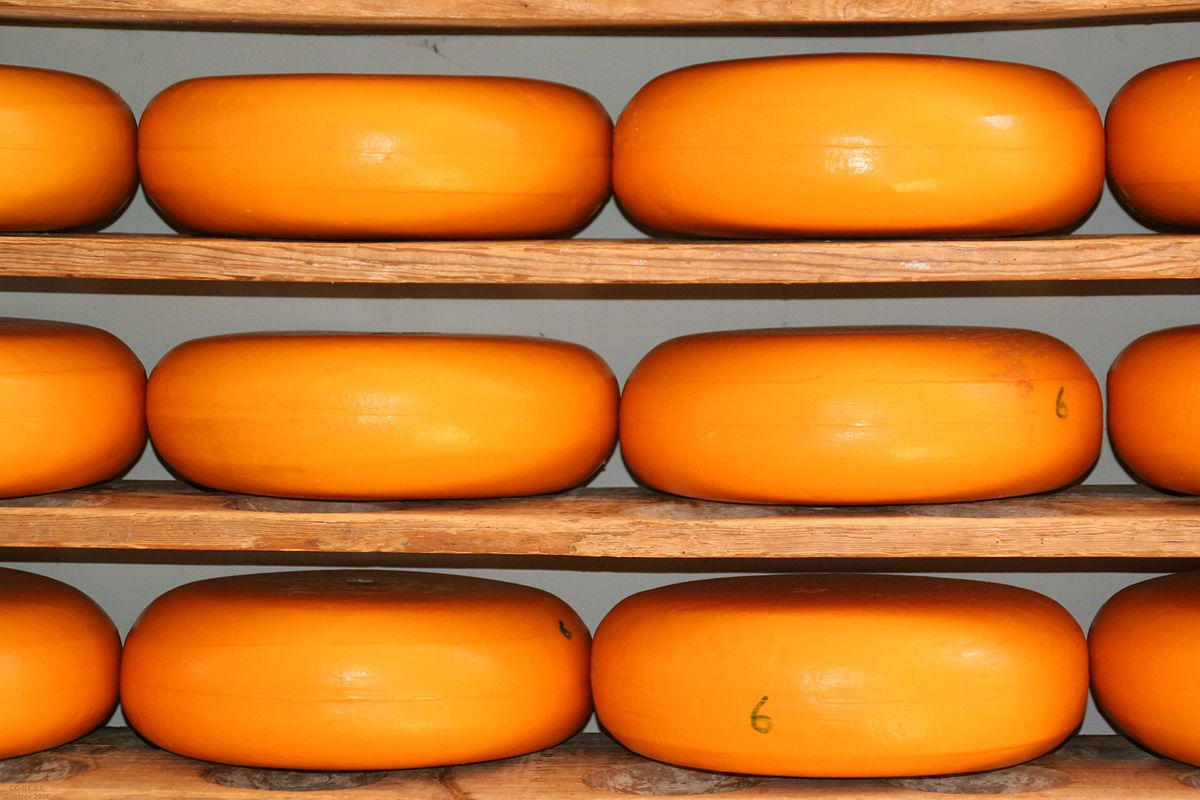 Melk en melkproducten 2
De kaasfabriek, boter, yoghurt, yoghurt, karnemelk
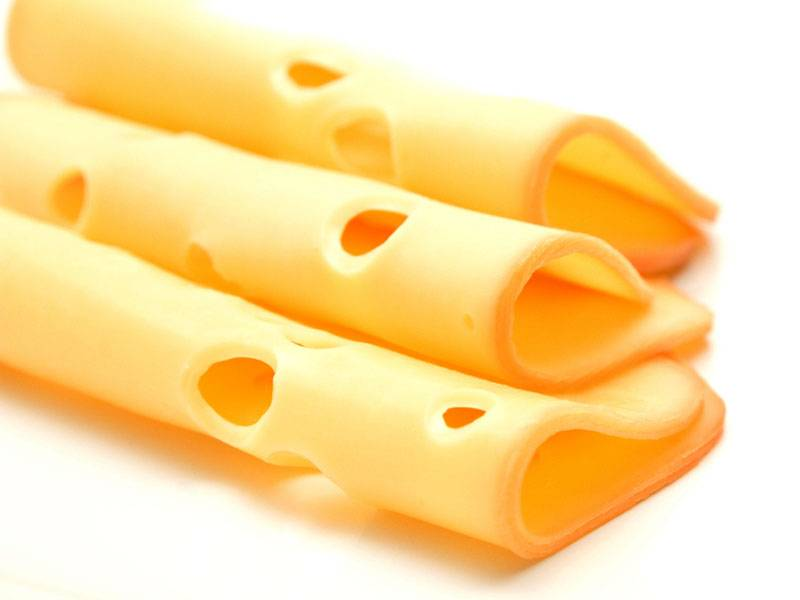 Inhoud
Vorige les
succescriteria
De kaasfabriek
Opdrachten maken
Vorige les
De melkfabriek
Het proces
Oefen vragen
Wat is de lactatie periode van een koe?
Wat betekent ‘Het laten schieten van melk?’
Welke vitamines zitten er in melk?
Welke mineralen zitten er in melk?
Zit er voornamelijk verzadigde of onverzadigde vetten in melk?
Wat is een lactose-intolerantie?
Wat gebeurt er bij het homogeniseren van melk?
Benoem het verschil tussen thermiseren en pasteuriseren
succescriteria
1.9  Je legt uit hoe de melkproducten kaas, yoghurt, karnemelk en boter gemaakt worden.



Melk en melkproducten; Hoofstuk 12
1.7    blz. 205 (De melkfabriek) t/m 210
1.8    blz. 198 (De samenstelling van melk) t/m  200 
1.9   blz. 210 t/m 224
Voedingsstoffen kaas
https://www.voedingswaardetabel.nl/voedingswaarde/?q=kaas
StremmenVaste bestanddelen (eiwitten en vetten) worden gescheiden van de vloeibare bestanddelen.
Zuursel: melkzuurbacteriën zetten melksuiker om in melkzuur. Eiwitten klonteren samen
Stremsel: enzym chymosine breekt caseïne-eiwit af. Caseïne-eiwit + calcium -> gel 
   Zorgt voor insluiten van vaste bestanddelen
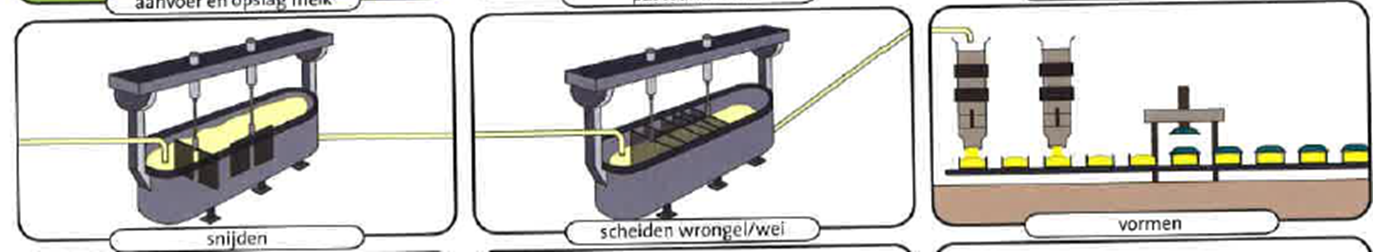 Snijden 
Roeren en snijden
Vochtafscheiding wordt bevorderd
Scheiden wrongel/wei
Wei wordt afgetapt
Warm water toevoegen
Wrongel krimpt en laat meer vocht los
Vormen
Wrongel naar 1 kant, andere kant wei weg laten lopen 
In vorm
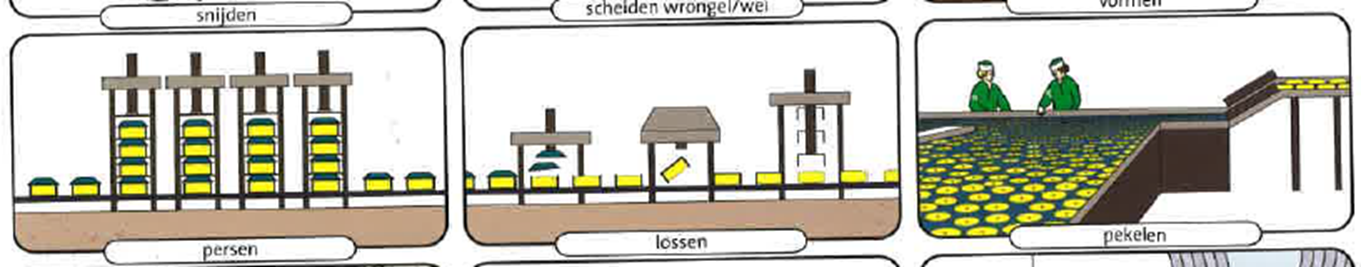 Persen
Verschil in hardheid kazen
Harde kazen, harder persen
Rustperiode 6-10 uur, regelmatig keren
Pekelen: het zouten van de kaas
Zoutpercentage 17 – 20%
Duur 1 tot 5 dagen
Houdbaarheid bevorderen
Vorm door korstvorming
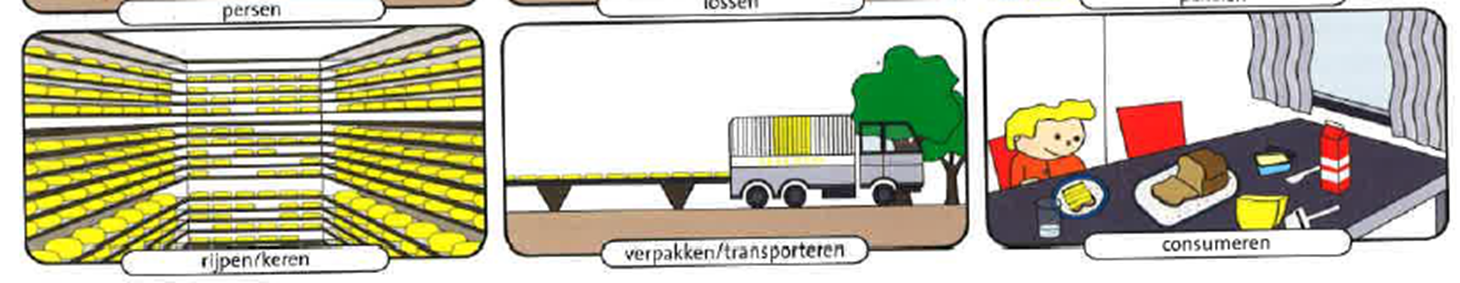 Rijpen
In geconditioneerde ruimte
12 -15 graden C
Vochtigheid 85-90%
Kazen worden geregelmatig gekeerd
Kunststof laag voor de korst
Kaas moet kunnen ademen
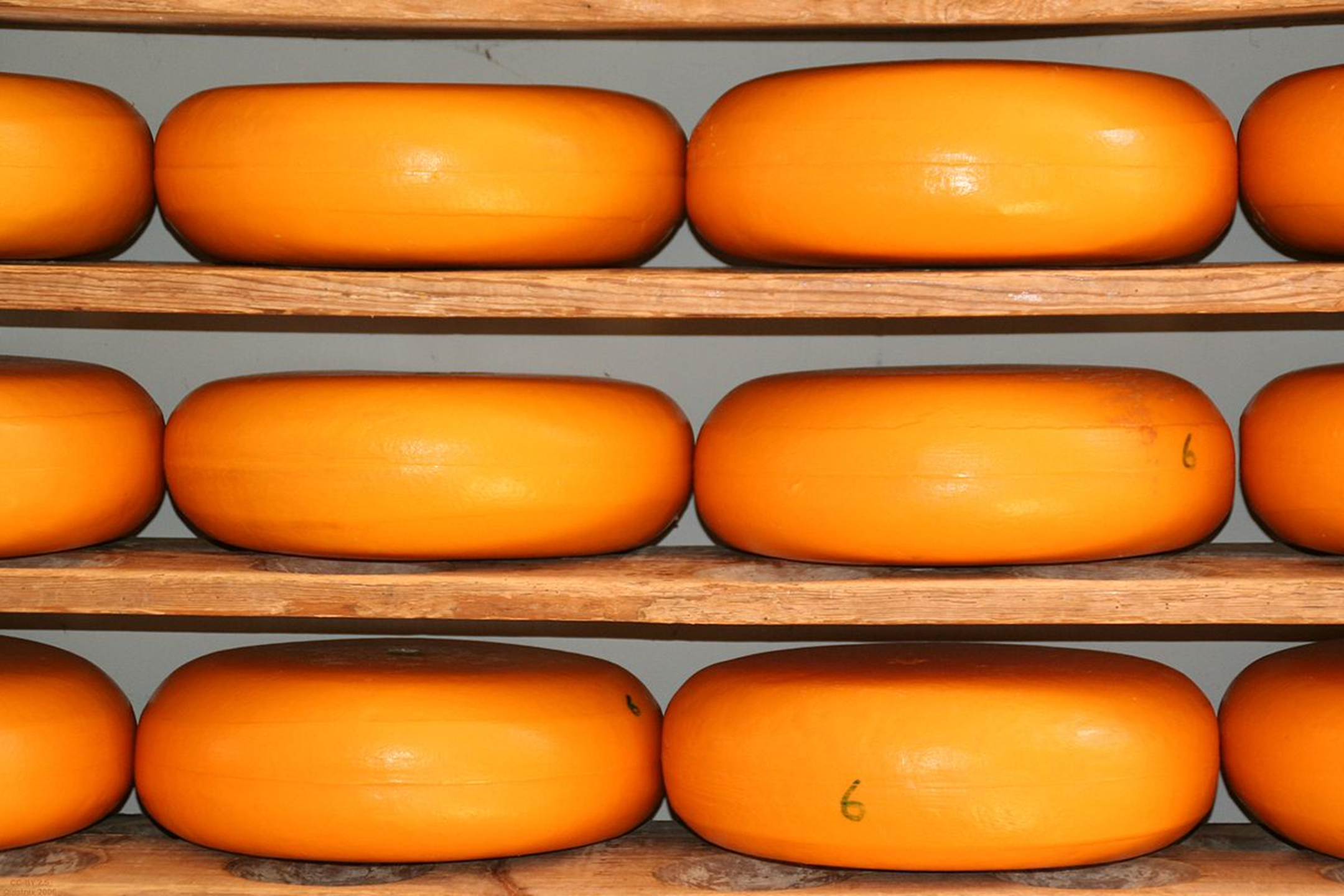 De plankleeftijd van Nederlandse harde kaassoorten

Jonge kaas -	4 weken
Jonge kaas		8 weken
Belegen kaas	4 maanden
Extra belegen	7 maanden
Oude kaas		10 maanden
Overjarige kaas	12-24 maanden
Vragen maken
Volgende week nabespreken